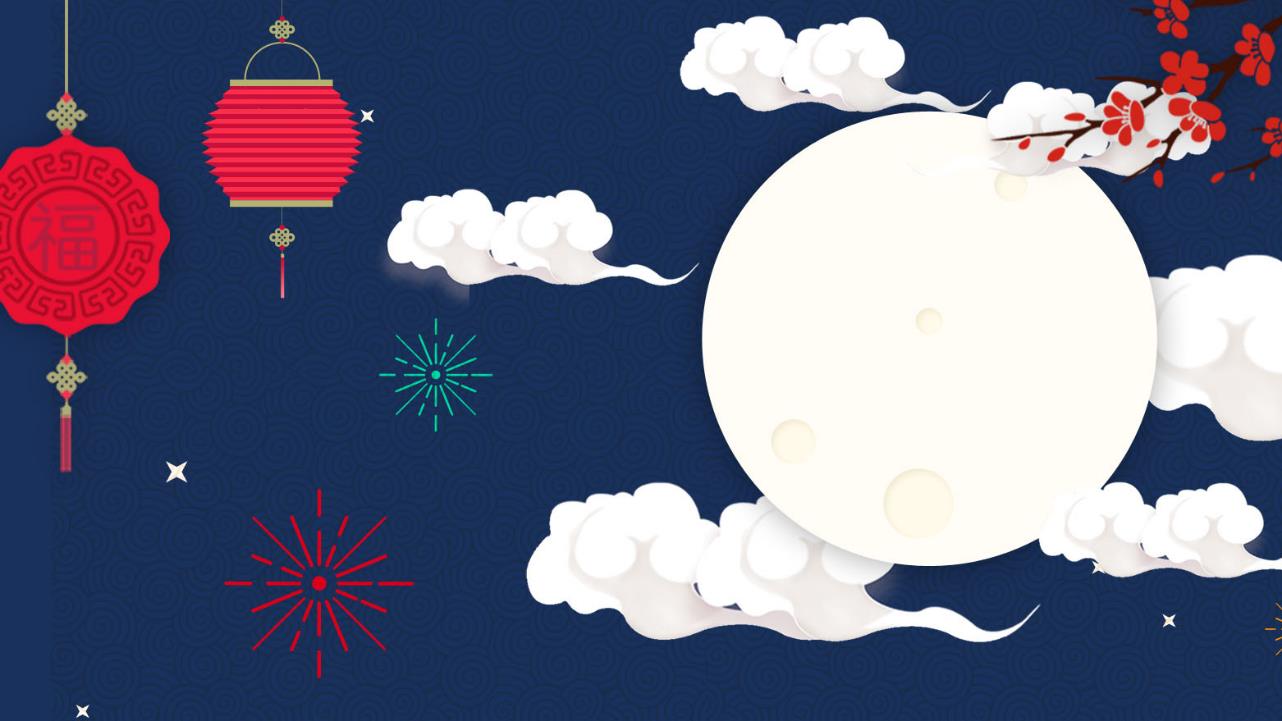 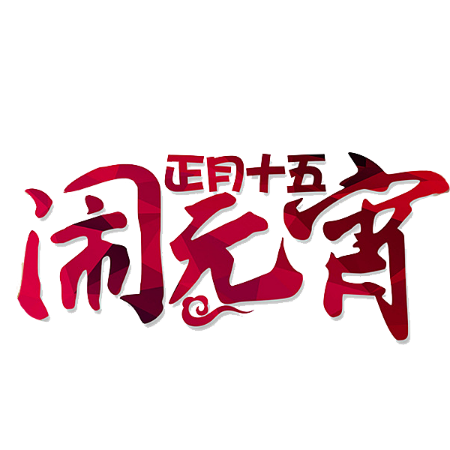 元宵节活动方案
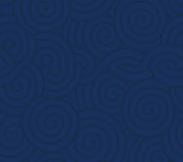 中国年|节日庆典|元宵节
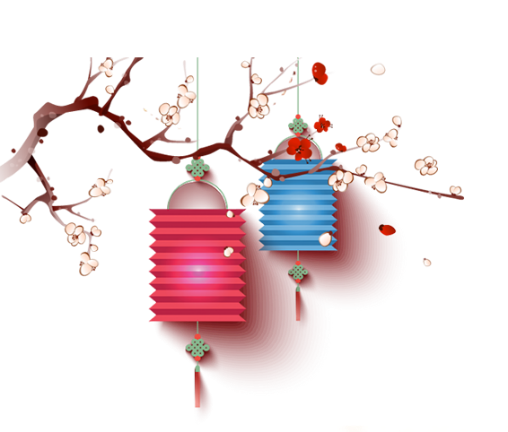 目/录
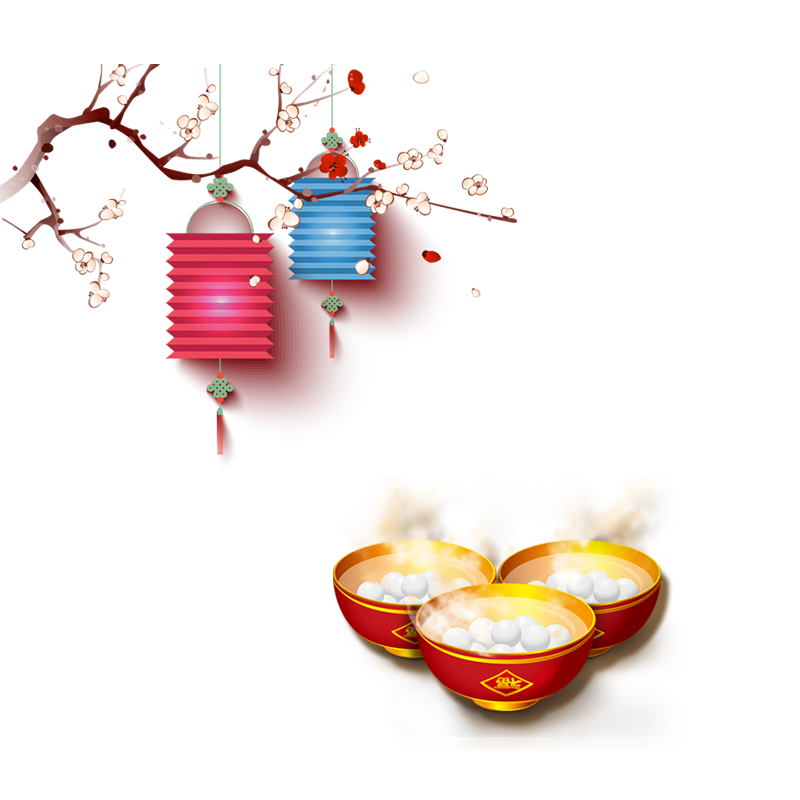 节令食品
风俗习惯
节日活动
历史发展
单击此处添加文字阐述，添加简短问题说明文字。
单击此处添加文字阐述，添加简短问题说明文字。
单击此处添加文字阐述，添加简短问题说明文字。
单击此处添加文字阐述，添加简短问题说明文字。
1
2
3
4
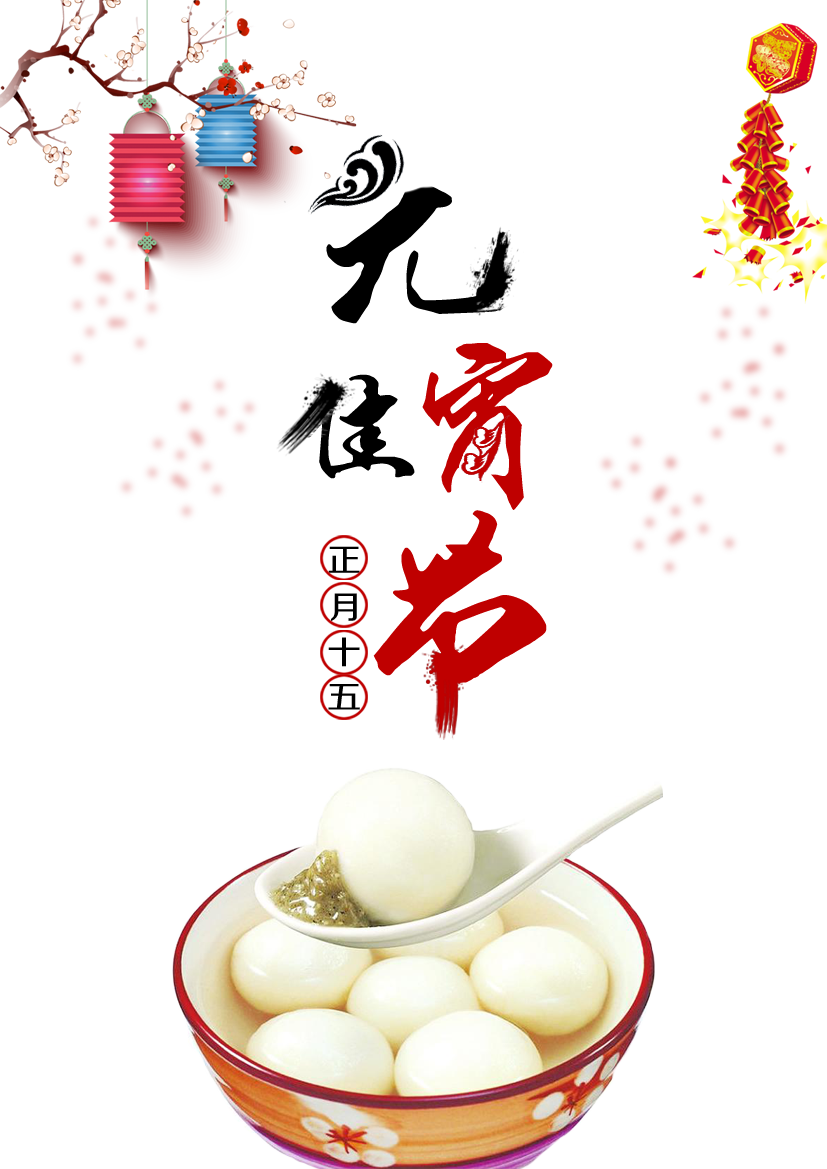 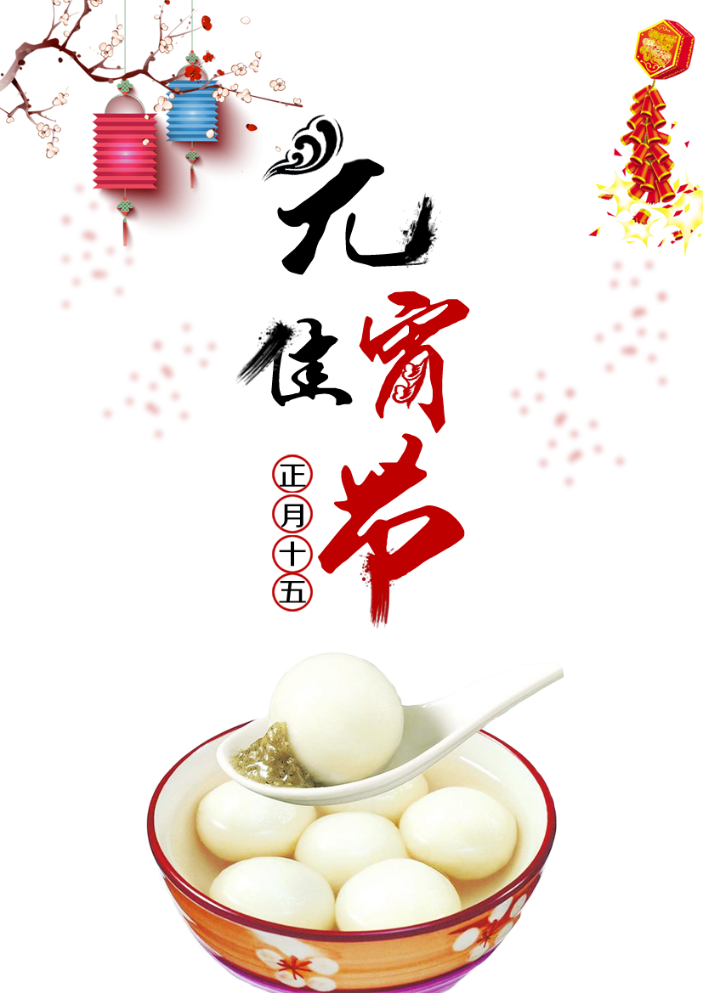 历史发展
Please add a clear business templatefor the title
content you want to add  Please add aclebusiness
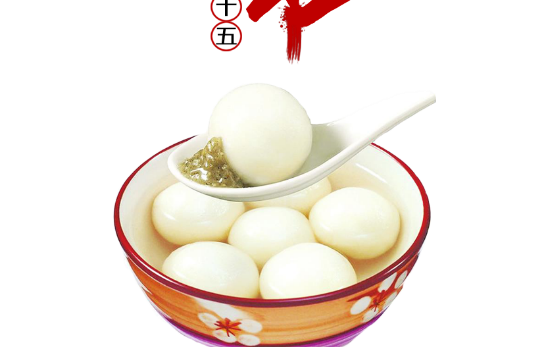 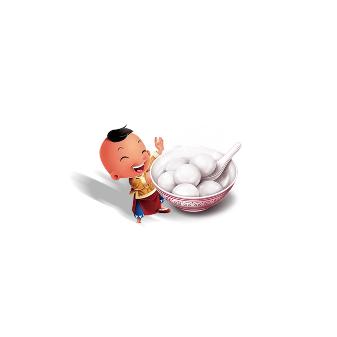 点击更改标题
添加标题内容
添加标题内容
这里可以添加主要内容这里可以添加主要内容这里可以添加主要内容这里可以添加主要内容
这里可以添加主要内容这里可以添加主要内容这里可以添加主要内容这里可以添加主要内容
点击添加表述内容标题
这里可以添加主要内容这里可以添加主要内容这里可以添加主要内容这里可以添加主要内容
这里可以添加主要内容这里可以添加主要内容这里可以添加主要内容这里可以添加主要内容
添加标题内容
添加标题内容
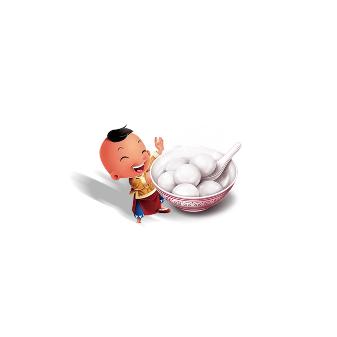 点击更改标题
添加标题内容
A
单击此处添加文本内容，单击此处添加文本内容，单击此处添加文本内容，单击此处添加，单击此处添加文本内容，单击此处添加文
添加标题内容
B
单击此处添加文本内容，单击此处添加文本内容，单击此处添加文本内容，单击此处添加，单击此处添加文本内容，单击此处添加文
添加标题内容
C
单击此处添加文本内容，单击此处添加文本内容，单击此处添加文本内容，单击此处添加，单击此处添加文本内容，单击此处添加文
添加标题内容
D
单击此处添加文本内容，单击此处添加文本内容，单击此处添加文本内容，单击此处添加，单击此处添加文本内容，单击此处添加文
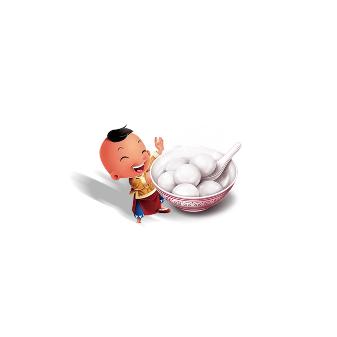 点击更改标题
这里输入标题
这里输入标题
这里输入标题
这里输入标题
点击更改您的文字内容以下内容并没有什么实际意义
点击更改您的文字内容以下内容并没有什么实际意义
点击更改您的文字内容以下内容并没有什么实际意义
点击更改您的文字内容以下内容并没有什么实际意义
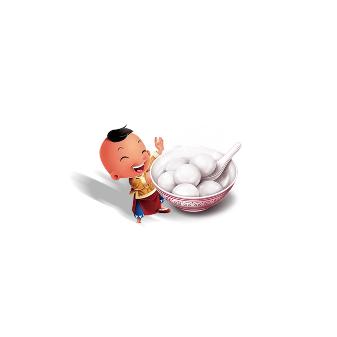 点击更改标题
文本标题
单击此处添加文字阐述，添加简短问题说明文字
文本标题
单击此处添加文字阐述，添加简短问题说明文字
文本标题
单击此处添加文字阐述，添加简短问题说明文字
文本标题
单击此处添加文字阐述，添加简短问题说明文字
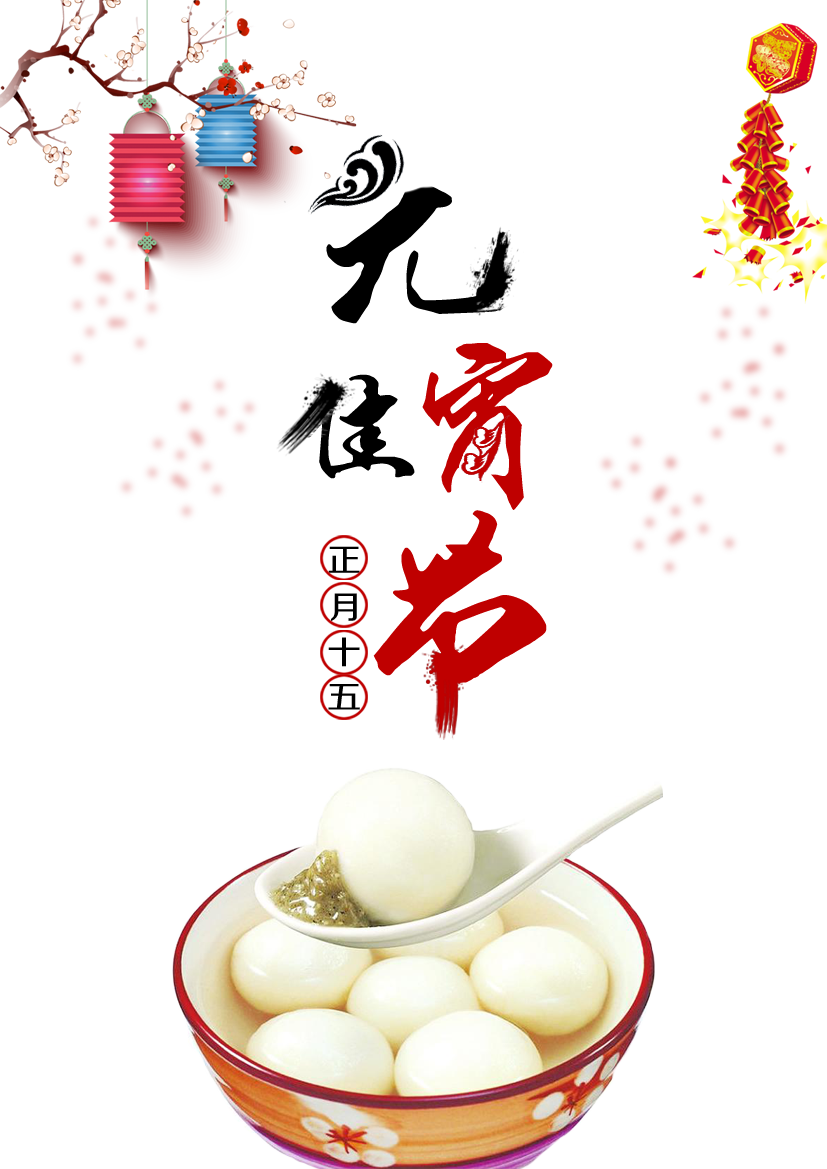 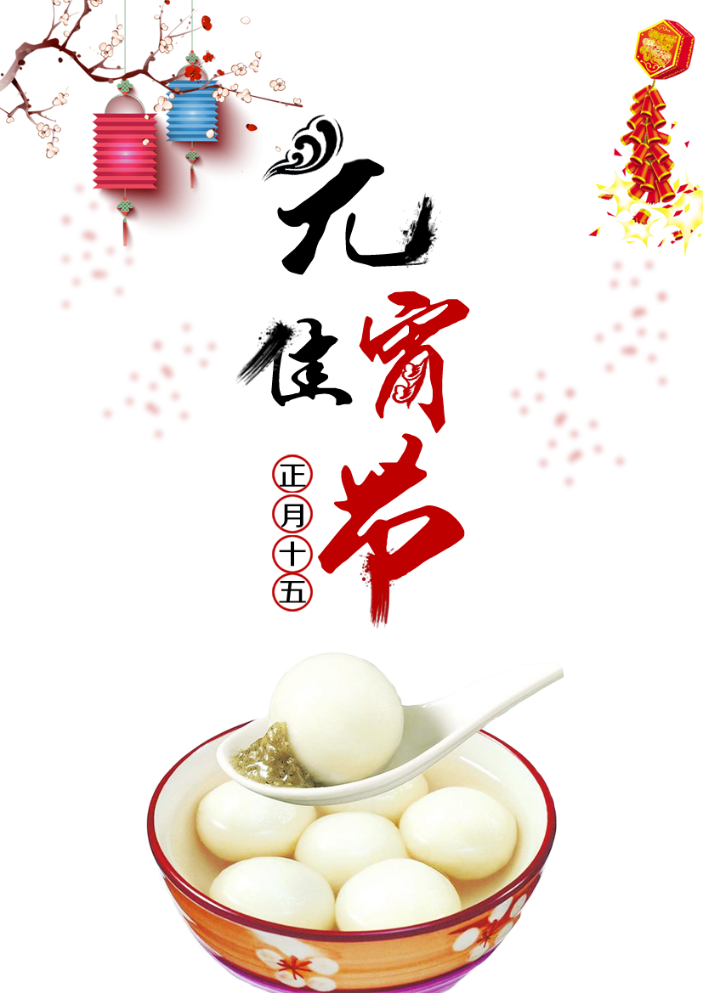 风俗习惯
Please add a clear business templatefor the title
content you want to add  Please add aclebusiness
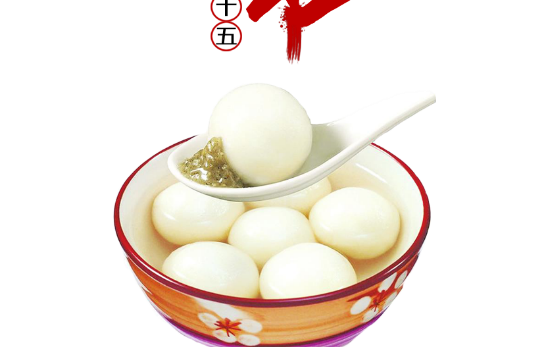 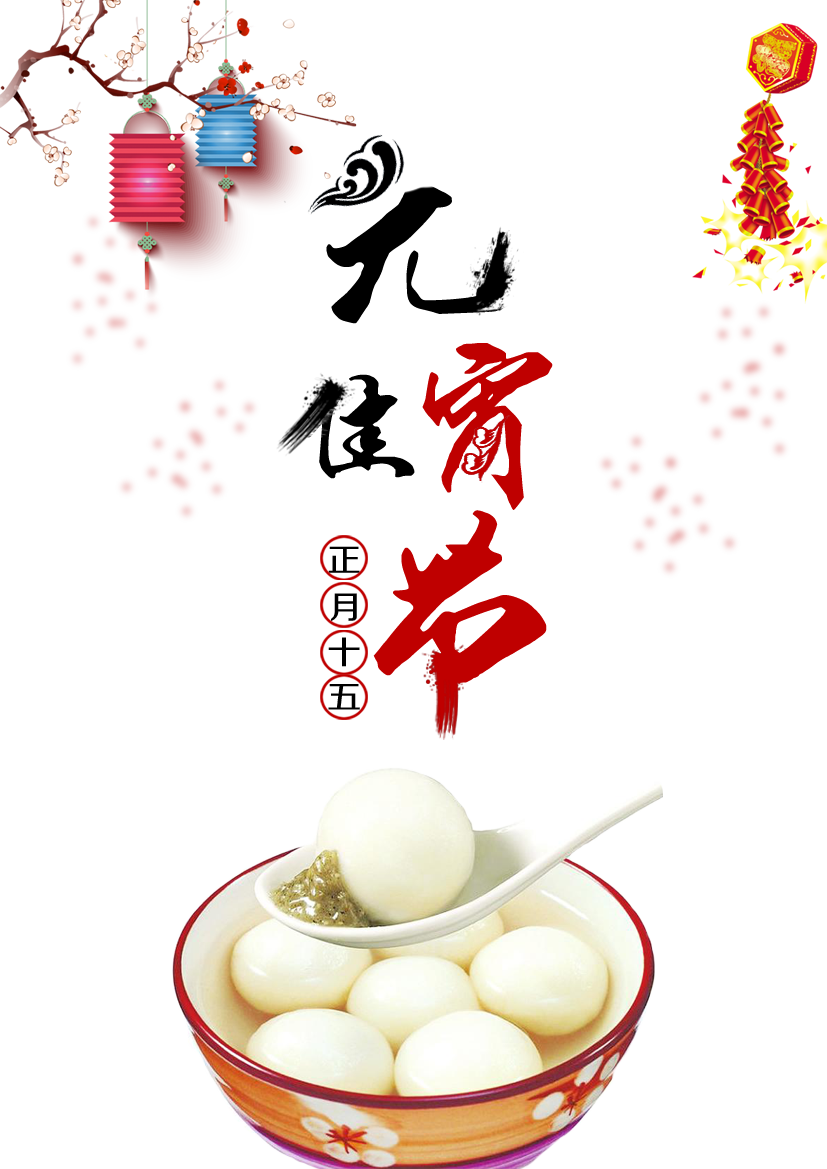 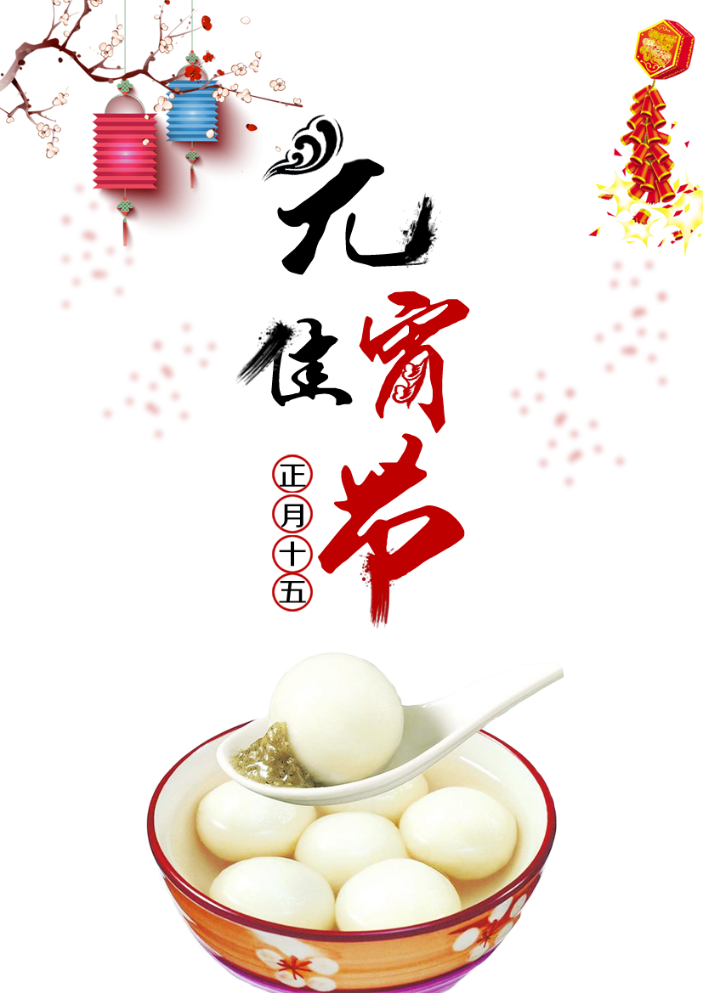 节日活动
Please add a clear business templatefor the title
content you want to add  Please add aclebusiness
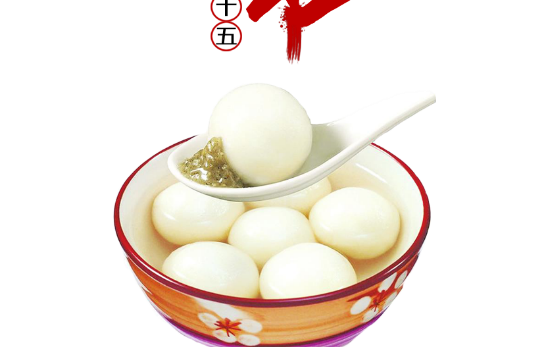 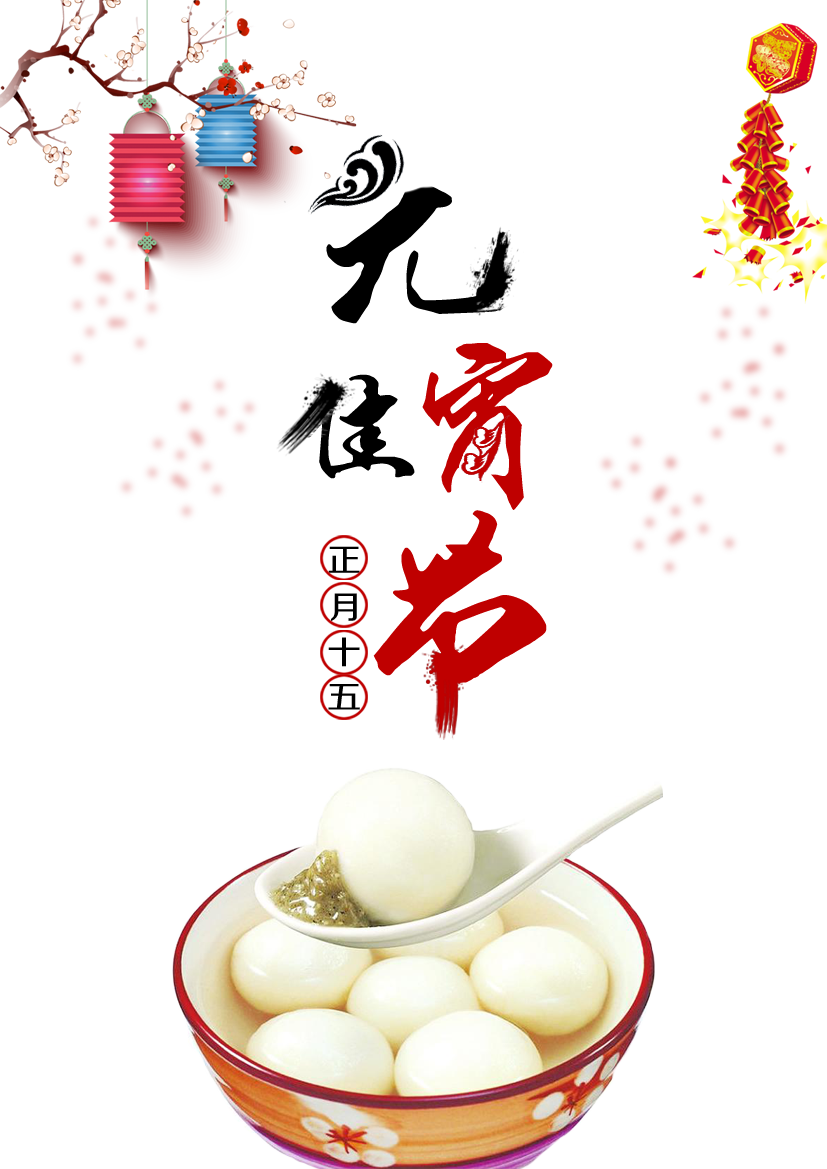 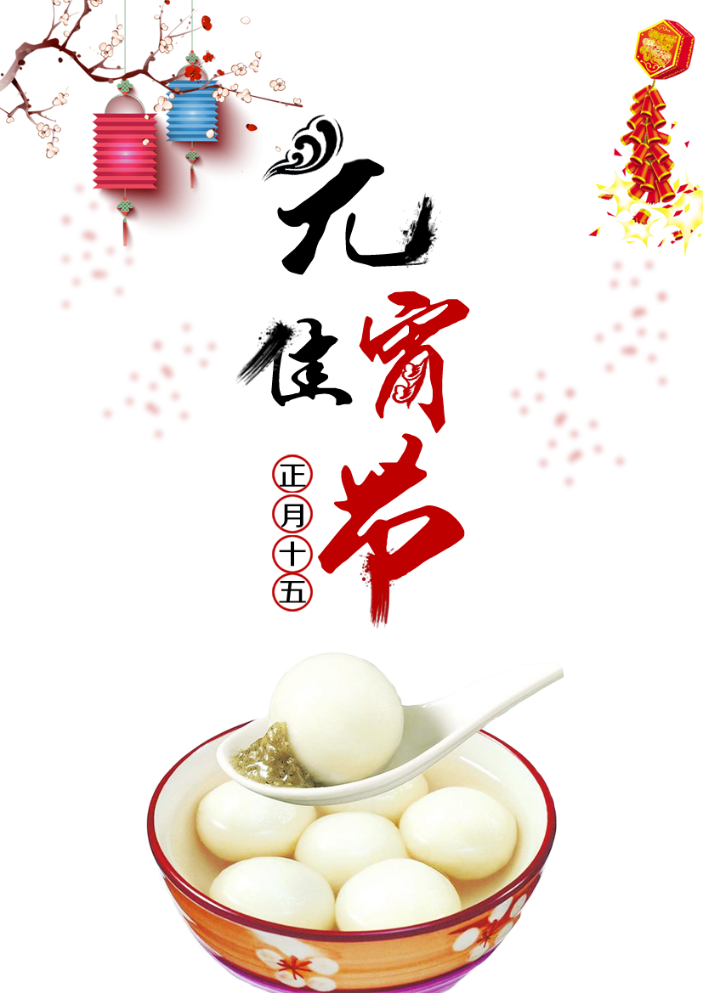 节令食品
Please add a clear business templatefor the title
content you want to add  Please add aclebusiness
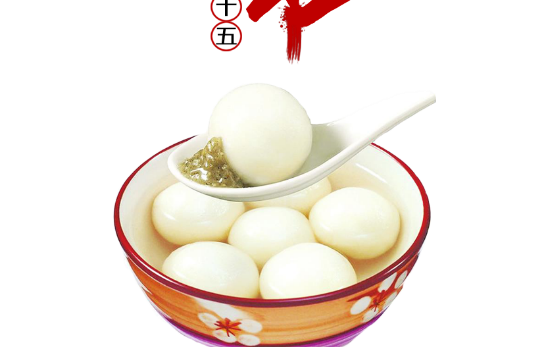 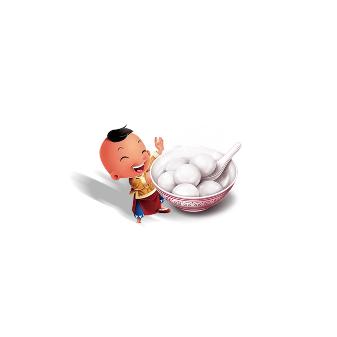 点击更改标题
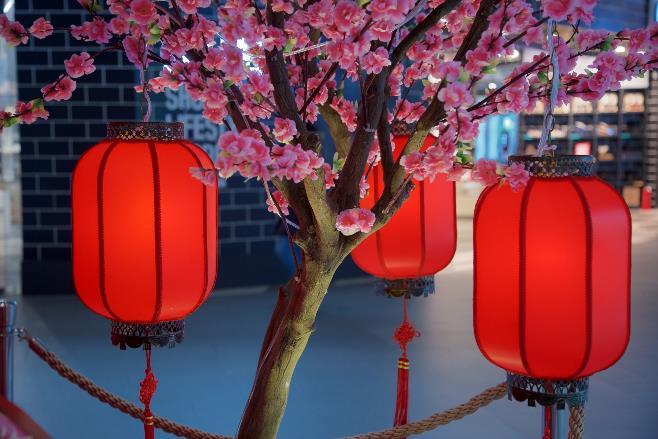 这里输入标题
这里输入标题
这里输入标题
这里输入标题
点击更改您的文字内容以下内容并没有什么实际意义

点击就可以更改成您需要的文字内容的的高端幻灯片
点击更改您的文字内容以下内容并没有什么实际意义
点击更改您的文字内容以下内容并没有什么实际意义
点击更改您的文字内容以下内容并没有什么实际意义
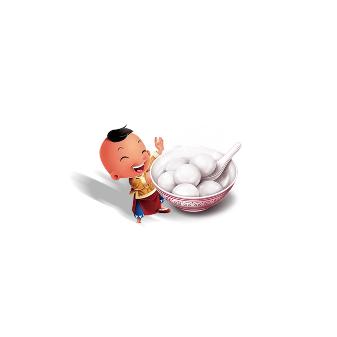 点击更改标题
点击输入标题
点击输入标题
点击输入标题
点击输入标题
详写内容……点击输入本栏的具体文字，简明扼要的说明分项内容，此为概念图解，请根据您的具体内容酌情修改。
详写内容……点击输入本栏的具体文字，简明扼要的说明分项内容，此为概念图解，请根据您的具体内容酌情修改。
详写内容……点击输入本栏的具体文字，简明扼要的说明分项内容，此为概念图解，请根据您的具体内容酌情修改。
详写内容……点击输入本栏的具体文字，简明扼要的说明分项内容，此为概念图解，请根据您的具体内容酌情修改。
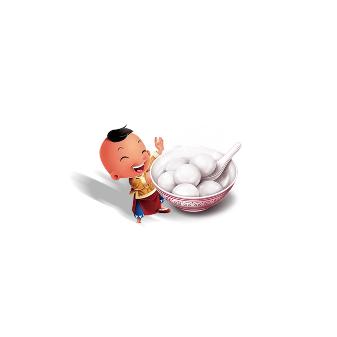 点击更改标题
替换文字内容
替换文字内容
点击添加相关标题文字，点击添加相关标题文字，点击添加相关标题文字
点击添加相关标题文字，点击添加相关标题文字，点击添加相关标题文字
替换文字内容
替换文字内容
点击添加相关标题文字，点击添加相关标题文字，点击添加相关标题文字
点击添加相关标题文字，点击添加相关标题文字，点击添加相关标题文字
替换文字内容
替换文字内容
点击添加相关标题文字，点击添加相关标题文字，点击添加相关标题文字
点击添加相关标题文字，点击添加相关标题文字，点击添加相关标题文字
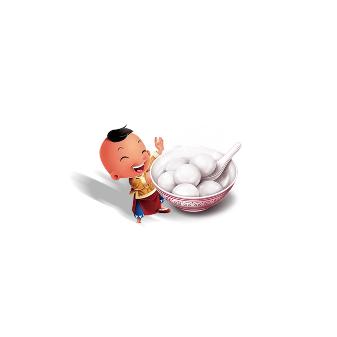 点击更改标题
这里输入标题
这里输入标题
这里输入标题
这里输入标题
这里输入标题
这里输入标题
点击更改您的文字内容以下内容并没有什么实际意义
点击更改您的文字内容以下内容并没有什么实际意义
点击更改您的文字内容以下内容并没有什么实际意义
点击更改您的文字内容以下内容并没有什么实际意义
点击更改您的文字内容以下内容并没有什么实际意义
点击更改您的文字内容以下内容并没有什么实际意义
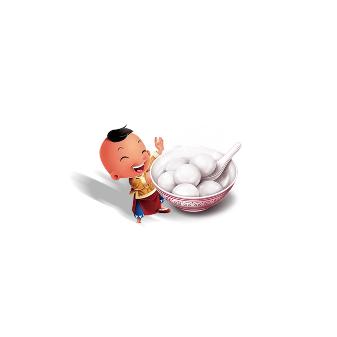 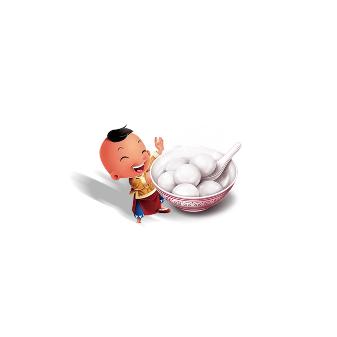 点击更改标题
这里输入标题
这里输入标题
这里输入标题
这里输入标题
这里输入标题
这里输入标题
点击更改您的文字内容以下内容并没有什么实际意义
点击更改您的文字内容以下内容并没有什么实际意义
点击更改您的文字内容以下内容并没有什么实际意义
点击更改您的文字内容以下内容并没有什么实际意义
点击更改您的文字内容以下内容并没有什么实际意义
点击更改您的文字内容以下内容并没有什么实际意义
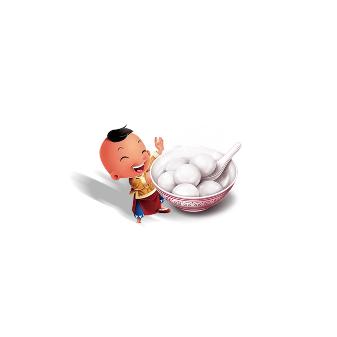 点击更改标题
02
Rice
Corn
Wood
点击更改您的文字内容以下内容并没有什么实际意义
点击更改您的文字内容以下内容并没有什么实际意义
点击更改您的文字内容以下内容并没有什么实际意义
01
03
点击更改标题
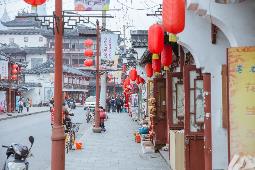 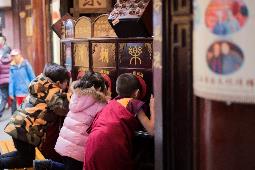 这里输入标题
这里输入标题
Advertising
Operator
Leadership
Leadership
Team Work
Team Work
Management
Management
Communication
Communication
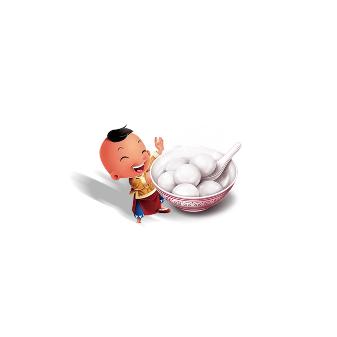 点击更改标题
点击加入你的标题
点击加入你的标题
点击加入你的标题
点击加入你的标题
Frequently, your initial font choice is taken out
Frequently, your initial font choice is taken out
Frequently, your initial font choice is taken out
Frequently, your initial font choice is taken out
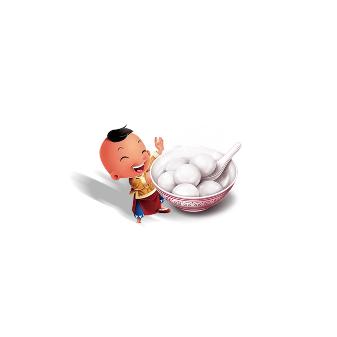 点击更改标题
用户可以在投影仪或者计算机上进行演示
用户可以在投影仪或者计算机上进行演示
用户可以在投影仪或者计算机上进行演示
用户可以在投影仪或者计算机上进行演示
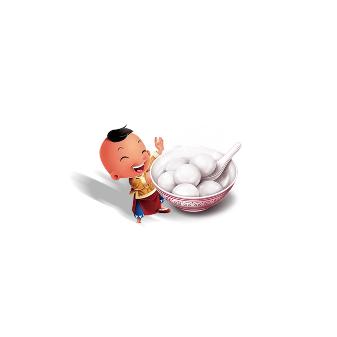 点击更改标题
标题添加此处
标题添加此处
标题添加此处
标题添加此处
企业精神
The user can demonstrate on a projector or computer, or print the presentation and make it into
The user can demonstrate on a projector or computer, or print the presentation and make it into
The user can demonstrate on a projector or computer, or print the presentation and make it into
The user can demonstrate on a projector or computer, or print the presentation and make it into
企业宗旨
企业
文化
经营理念
服务理念
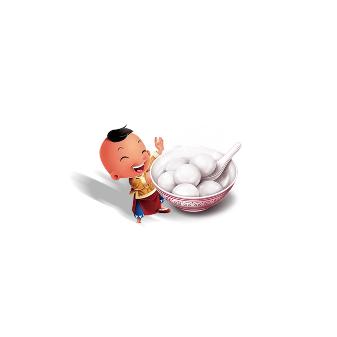 点击更改标题
标题文字添加
标题文字添加
标题文字添加
标题文字添加
用户可以在投影仪或者计算机上进行演示也可以将演示文稿打印出来制作成胶片
用户可以在投影仪或者计算机上进行演示也可以将演示文稿打印出来制作成胶片
用户可以在投影仪或者计算机上进行演示也可以将演示文稿打印出来制作成胶片
用户可以在投影仪或者计算机上进行演示也可以将演示文稿打印出来制作成胶片
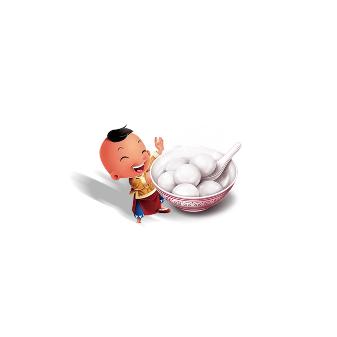 点击更改标题
用户可以在投影仪或者计算机上进行演示
用户可以在投影仪或者计算机上进行演示
用户可以在投影仪或者计算机上进行演示
用户可以在投影仪或者计算机上进行演示
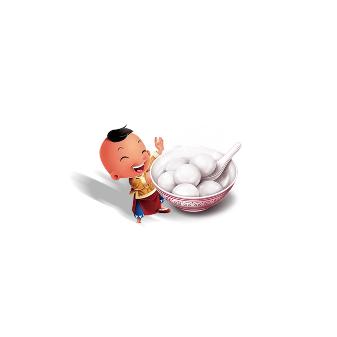 点击更改标题
4
2
1
5
3
此处添加标题
此处添加标题
点击此处添加段落文本
点击此处添加段落文本
此处添加标题
此处添加标题
此处添加标题
您的内容打在这里，或复制文本在此框中粘贴.
您的内容打在这里，或复制文本在此框中粘贴.
您的内容打在这里，或复制文本在此框中粘贴.
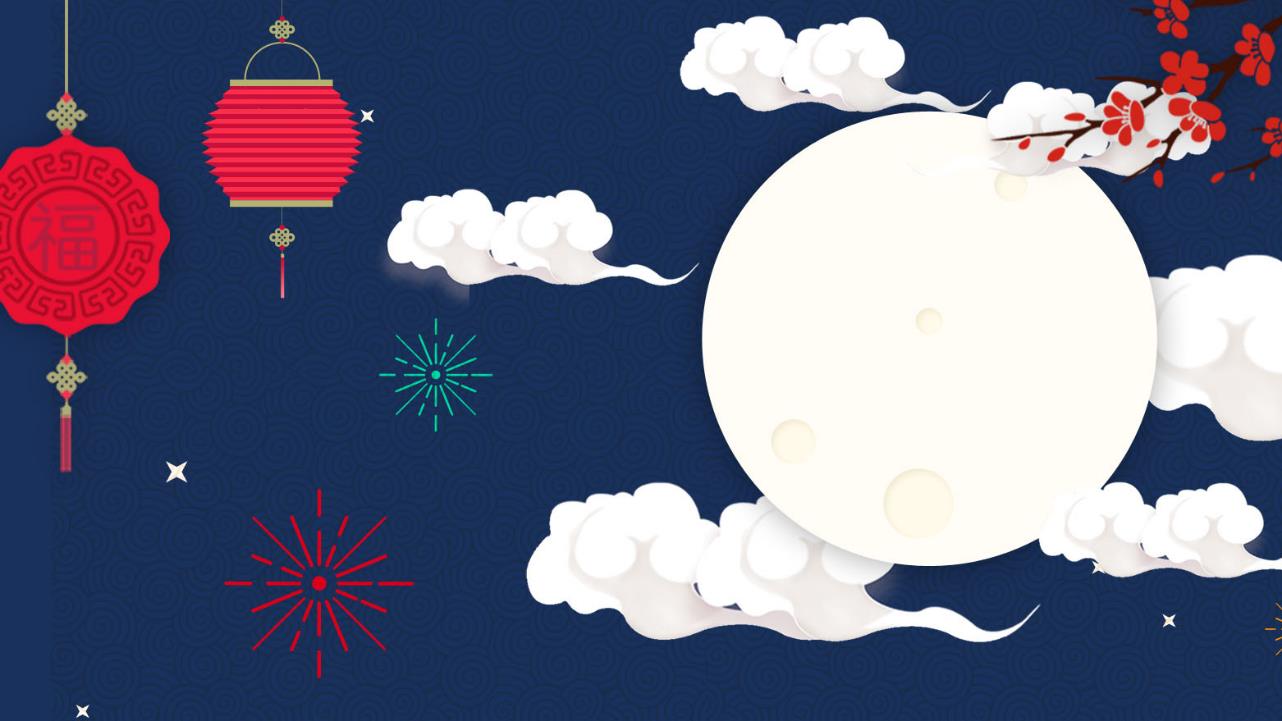 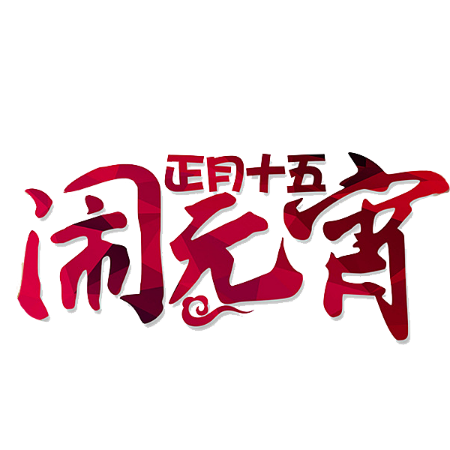 感谢观看
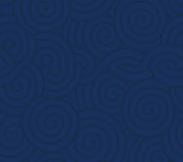 中国年|节日庆典|元宵节